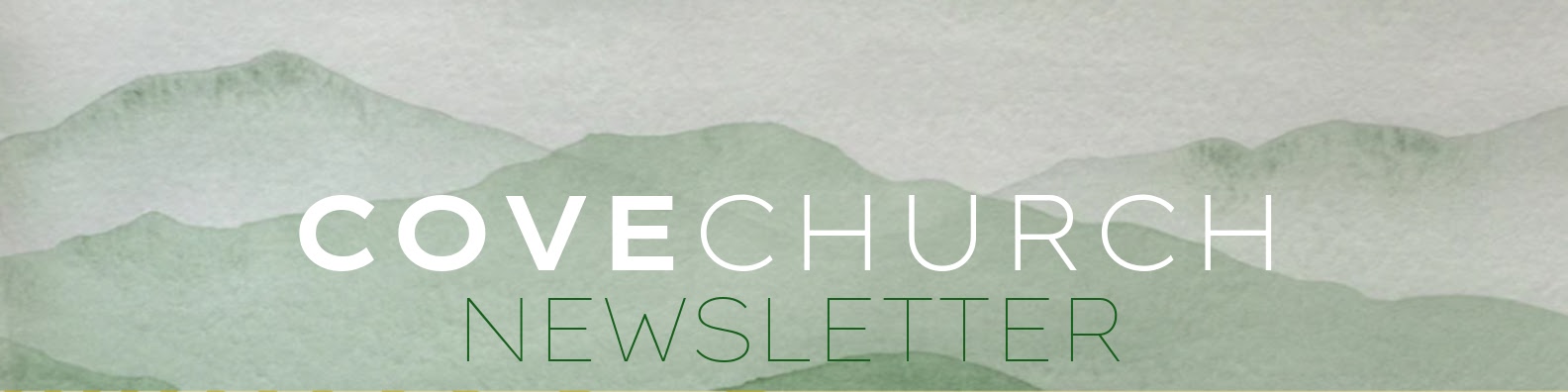 Prayer Requests
Please pray for the Baumans as they return to Southeast Europe and continue gospel ministry there. Please pray for a new handicap accessible building, for their new team members and more to come. Please pray for wisdom and discernment as they expand and grow their ministry. Please pray for them and their family, and their walk with the Lord. 
UPDATE: Please pray for Bill Bond who is had his second knee replacement surgery last week. The surgery went well. Please continue to pray for his recovery. 
Please pray for the aftermath of Hurricane Helene and the continued recovery efforts.
Please pray for Keagan Monteith as he continues to work tirelessly. Please pray for divine energy and comfort.
Please pray for Cove Shelter and the upcoming season. Please pray for provision and people to serve. 
UPDATE: Please pray for Brad as he enters the last eight weeks of his internship. Please pray for endurance and that he continues to seek the Spirit’s guidance.
Week of 10/21/2024
Words of Encouragement

We must never separate the Spirit and the Word. The Spirit speaks to us through the Word; so we should always doubt and query any supposed revelation that is not entirely consistent with the Word of God. Indeed the essence of wisdom is to reject altogether the term “revelation” as far as we are concerned, and speak only of “illumination.” The revelation has been given once and for all, and what we need and what by the grace of God we can have, and do have, is illumination by the Spirit to understand the Word.

-Martyn Lloyd-Jones


What the illuminating work of the Spirit does provide is a receptivity to the authority of God’s Word, a conviction that it is the truthful Word of God, and a capacity aided by the Holy Spirit to discern the true meaning of the Word of God.

			-John MacArthur
Connect
Donate supplies to Cove Shelter here
Follow us on Facebook here 
Submit a prayer request here
Listen or watch past sermons here
Pray for the Unreached

Botlikh People in Russia

Population: 7,200  |  Primary religion:  Islam  |  Percent Evangelical Christian: 0.03%

Pray that the Lord gives today’s people group a desire to hear and to understand God’s words. Pray for the believers to grow and multiply, spreading from their remote villages to others throughout the region. Pray for Botlikh believers to shine with the fruit of the Holy Spirit and draw others to Christ. Ask the Holy Spirit to put this people group on the hearts of those equipped to accomplish the task of Bible translation for them. Pray for a Disciple Making Movement to flourish among the Botlikh people this decade.
Scripture Reading
Consider reading Revelation 14 in preparation for this week’s sermon.
Calendar
Sunday: 9:45 AM - Prayer Time for the Lost at the church
Sunday: 10:30 AM - Worship Service

* Prayer time for the Shelter - October 30th at 6:00 PM at the church
** November Fellowship Meal - November 8th at 6:00 PM. Mark your calendars!
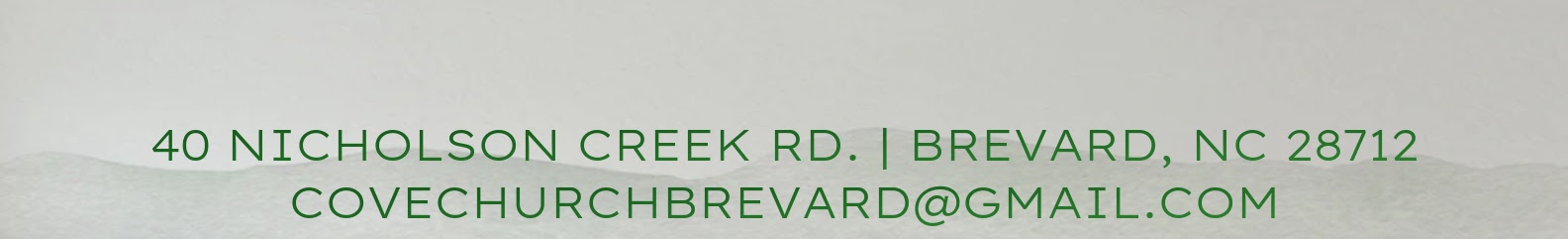